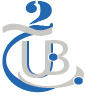 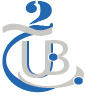 Ce cours est destiné aux étudiants licence Tectonique S6
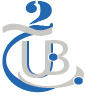 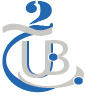 Cours Croissance et déformation des ménéraux
Bernard Capelle
Institut de Dr: H.Krarcha
Geology department,
Earth sciences institut
University Batna 2.
Algeria
IMPMC, UPMC,CNRS, IRD, MNHN
Chapitre I
Cristallographie 
et 
réseau de Bravé.
LES ORIGINES
La cristallographie est la science des cristaux. Le mot cristal d’origine grecque (krustallos) signifie « solidifié par le froid ». Les grecs pensaient que le cristal de roche (le quartz) provenait de la transformation de la glace par le froid.
la cristallographie constituait une branche de la minéralogie. 

Au cours du 18e siècle le terme de cristal remplace celui de pierre angulaire.
Le mot «Cristallographie» (ou description des cristaux) est introduit pour la première fois en 1723 par Maurice-Antoine Cappeller (1685-1769).

Depuis très longtemps on pense que la forme extérieure des cristaux est liée à un ordonnancement interne régulier de la matière. La première loi quantitative de la cristallographie, la loi sur la constance des angles, a été pressentie par le Danois Nicolas Sténon en 1669 à partir de mesures des angles entre les faces de cristaux de quartz. Elle a été formalisée en 1772 par Jean-Baptiste Romé de l’Isle.
H.KRARCHA
La seconde loi (loi des indices rationnels) a été énoncée en 1774 par René-Just Haüy. Il avait remarqué que lorsqu’il clivait des cristaux de calcite il obtenait des morceaux dont la forme était rigoureusement semblable à celle du cristal initial. Il a alors introduit la notion de « molécules intégrantes » en admettant que les cristaux étaient constitués d’assemblage de parallélépipèdes identiques. Il découle de cette notion que la position de chaque face d’un cristal peut être repérée dans l’espace par trois nombres entiers.
C’est en 1849 qu’Auguste Bravais énonce le postulat qui constitue la base de la cristallographie :
   «Etant donné un point P, quelconque dans un cristal, il existe dans le milieu, une infinité discrète, illimitée dans les trois directions de l’espace de points, autour desquels l’arrangement de la matière est la même qu’autour du point P».
 De ce postulat résulte la notion de réseau tridimensionnel cristallin et toutes les propriétés de symétrie qui en découlent.
H.KRARCHA
RESEAUX  2D
2D : dans un espace à deux dimensions nous prenons une origine et deux vecteurs non colinéaires pour définir un repère.
	Les deux vecteurs a et b sont caractérisés en particulier par leur longueur a et b et par l’angle  entre leurs directions. 
	Quels sont les différentes possibilités pour ces trois paramètres a, b et ?

		a ≠ b	 quelconque  		parallélogramme
		a ≠ b	 = π/2	 	rectangle
		a  =  b	  quelconque 	 	losange
		a  =  b	  = 2π/3	 	 losange à 2π/3
		a  =  b	  = π/2	 	carré
H.KRARCHA
A partir de ces différents repères on peut définir des ensembles de points qui sont les extrémités des vecteurs 

R = ua + vb  avec u et v des nombres entiers

Ces ensembles de points constituent des réseaux. Les points sont appelés nœuds du réseau.

En prenant un de ces ensembles de points plusieurs constatations générales peuvent être faites.
H.KRARCHA
b’
a’
b
a
H.KRARCHA
La surface d’une maille est donné par le produit vectoriel des deux vecteurs a et b :

S = |a b| = |a| |b| sin(a,b)
Toutes les mailles primitives ont la même surface, les mailles d’ordre n ont une surface égale à nS (n est égal au nombre de nœuds dans la maille). 
Exemple :      a’=2a+b       b’=b

S’= |a’ b’|= |(2a+b) b|= |2a b + bb|= |2a b|=2S
On prend un réseau construit à partir de deux vecteurs de longueur quelconque et faisant un angle  égal à π/2. La maille formée est un rectangle.
Si on ajoute au centre de chaque rectangle un autre nœud on obtient une maille double (4x1/4+1=2). C’est une maille centrée.
Ce nouveau réseau de points peut être défini à partir d’une maille losange « primitive » (4x1/4=1). En général on prend la maille double rectangulaire car avec ses angles droits elle fait mieux apparaître les éléments de symétrie du réseau.
H.KRARCHA
Dans le cas particulier où l’angle entre les deux vecteurs est égal à 2π/3, on garde la maille losange car il apparaît un axe d’ordre 6. Dans ce cas particulier cette maille met plus en évidence les éléments de symétrie du réseau que la maille du système rectangulaire centré.
On peut maintenant compléter le tableau au niveau des différents systèmes.

				    Maille		    Système
	a ≠ b	 quelconque  		parallélogramme		oblique
	a ≠ b	 = π/2 		rectangle		rectangulaire
	a  =  b	  quelconque 		losange		rectangulaire centré
	a  =  b	  = 2π/3 		losange à 2π/3		hexagonal
	a  =  b	  = π/2 		carrée		carré
H.KRARCHA
LES RANGEES  2D
Toute droite passant par deux nœuds est une rangée, elle contient une infinité de nœuds. Elle fait partie d’un ensemble de rangées parallèles, équidistantes qui passent par tous les nœuds du réseau, aucune rangée de cet ensemble n’est vide.
A toute rangée correspond une rangée particulière qui passe par l’origine et par un nœud extrémité du vecteur R=ua+vb avec u et v premiers entre eux qui est l’un des deux premiers nœuds de la rangée à partir de l’origine. On notera la famille de rangée correspondante [u v] .
H.KRARCHA
R = distance entre deux nœuds voisins de la rangée
[-1 3]
[1 1]
b
a
[1 2]
Vous trouvez dans la 2éme partie de ce chapitre les différents réseaux de bravais
H.KRARCHA